Welcome to PhilosophySession 3Free Will and Determinism
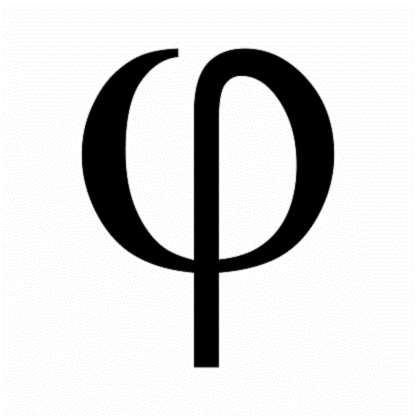 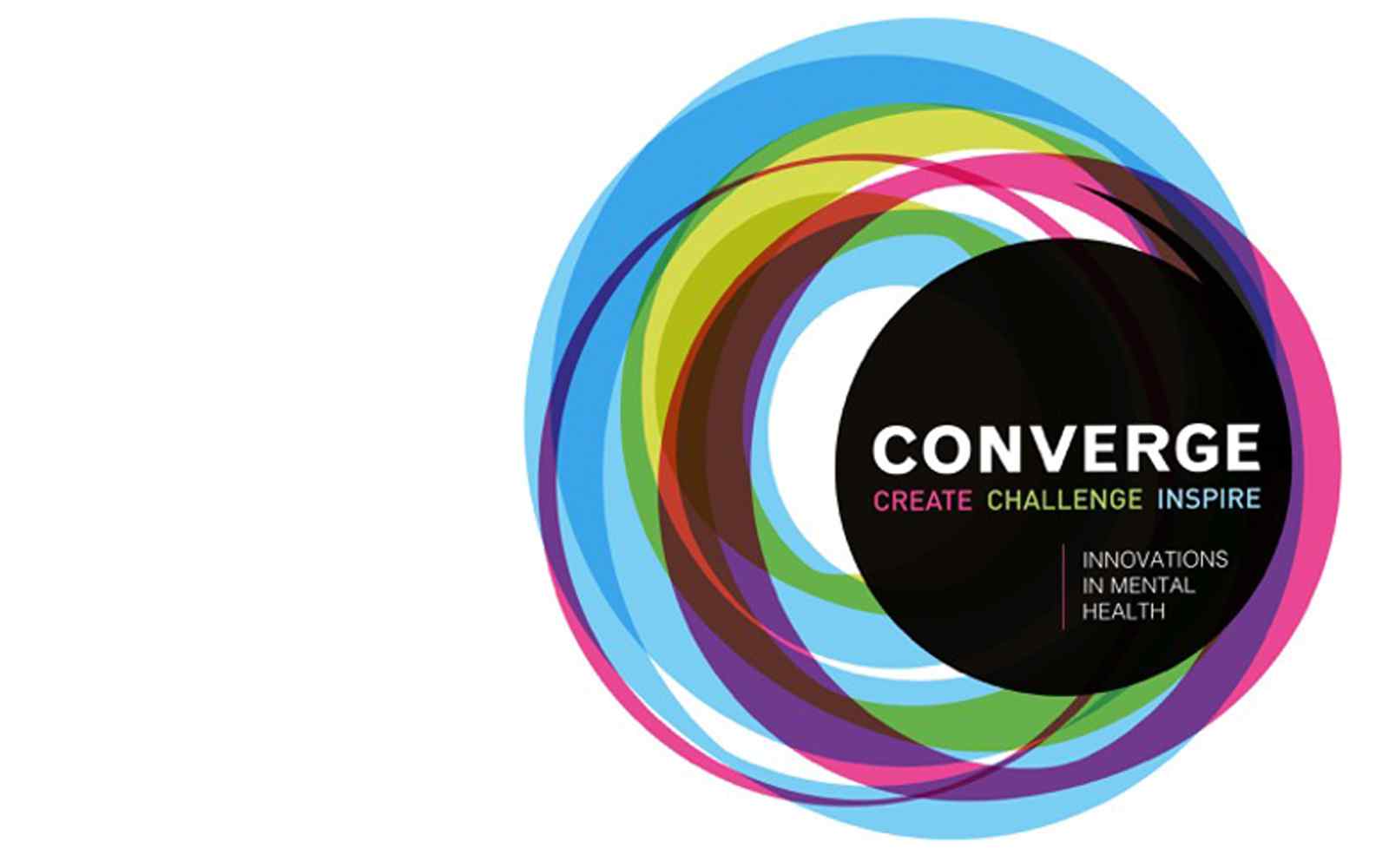 Tutors: Jake Dorothy and Sarah Quinn
Free Will
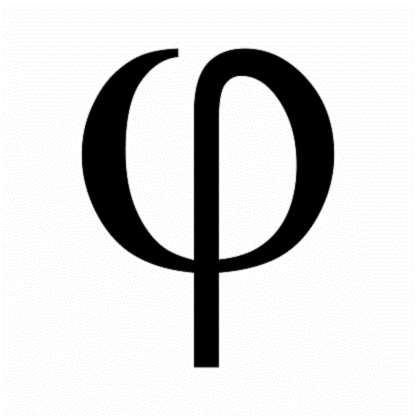 The term “free will” refers to a significant kind of control over one’s actions.
Throughout the history of Western philosophy, philosophers have questioned the nature and existence of this kind of control. Key concerns have included:
What does such control over one’s actions require? 
Is it necessary for moral responsibility?
Is it necessary for human dignity?
Do we ever have the choice to do otherwise in a given situation?
Determinism
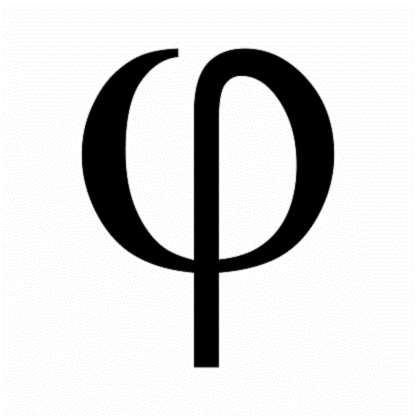 The question of whether we actually have free will, or the choice to do otherwise, is particularly important.
Put another way: do we have control over how we behave?
Some philosophers claim that we do. Others claim the opposite: they believe our actions in any given situation are determined. This view is called determinism.
Both views have important consequences for our moral lives. If we have free will, then we are responsible for the choices we make. This includes how we treat others and whether our actions are deemed right or wrong. But if determinism is true, it’s quite a different picture.
The Implications of Free Will: Sharing Thoughts
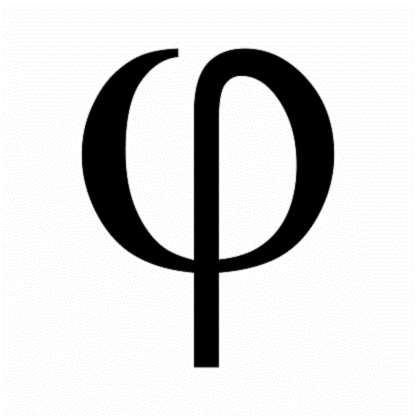 Free Will: Compatibilism
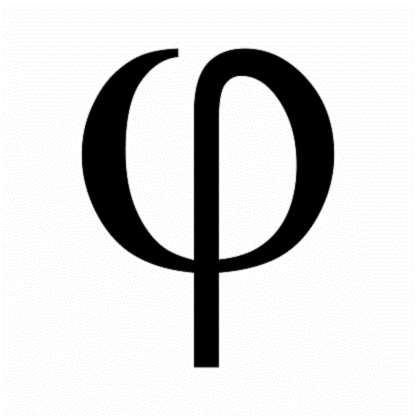 Compatibilist accounts consider free will to exist in certain situations where particular conditions are met.
This means that although there are some situations in which actions are not freely chosen by an individual, in at least some circumstances free will does exist.
The next three slides show three different accounts provided by philosophers to explain what is required for free will.
Free Will: Compatibilism – The Source of the Action
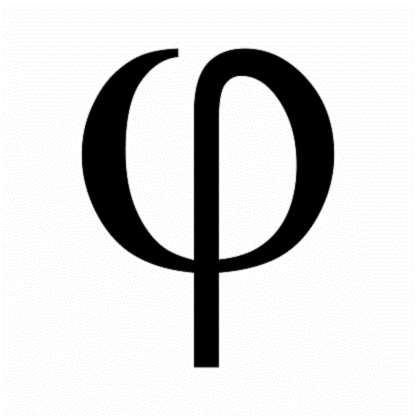 Harry Frankfurt (1969) argued that what matters for free will and responsibility is the source of the action. In other words, how the action was brought about.
What matters is not whether someone has the choice to do otherwise, but simply whether they were the source of their actions:
During an operation, a neuroscientist secretly implants a mechanism into a patient’s brain that enables him to control the patient’s voting behaviour. If the patient thinks of voting for Bush, the mechanism persuades her to vote for Clinton. But if the patient choses to vote for Clinton on her own, the mechanism does not interfere.
The patient has no choice to do otherwise in either case: however, in one instance she is the source of her action and therefore has free will.
Free Will: Compatibilism – Reason
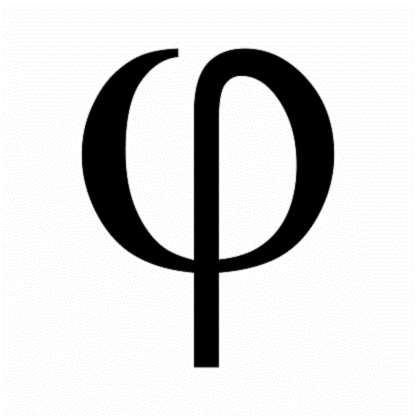 Other accounts argue that someone’s action is only freely chosen if it is responsive to reason.
In other words, it depends upon the person’s cognitive capabilities, such as being capable of understanding the moral reasons and outcome of their actions.
In this situation, somebody with a phobia would be described as not having free will, because their fear is not responsive to reason. For example, they are likely to remain afraid even if they understand that there is no logical reason for the fear.
Free Will: Compatibilism – Identification With Actions
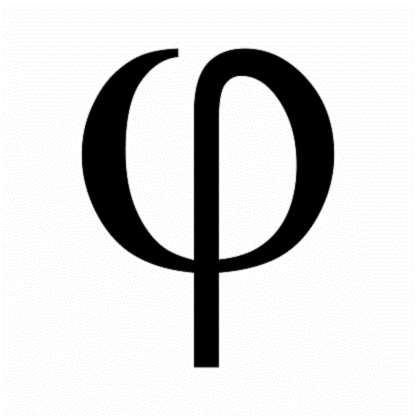 Another version of compatibilism argues that free will requires a person to identify with their actions.
Things which contribute to identifying with an action – feeling it to be one’s own, authentic choice – include cares or loves, the desire to make sense of oneself, and judgments of good and bad.
According to this account, somebody who behaves contrary to their values does not have free will. 
Consider the example of a vegan who occasionally “slips up” and eats cheese even though they feel strongly about not eating dairy. Their action of eating cheese sits in opposition to their personal beliefs and attitudes.
Compatibilism: Sharing Thoughts
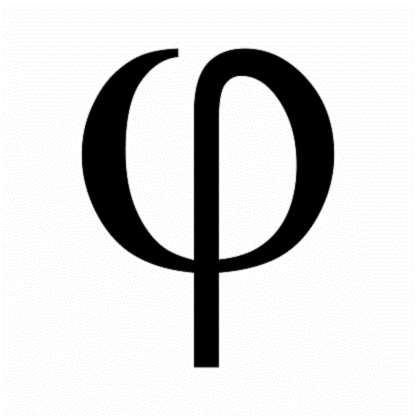 Comfort Break
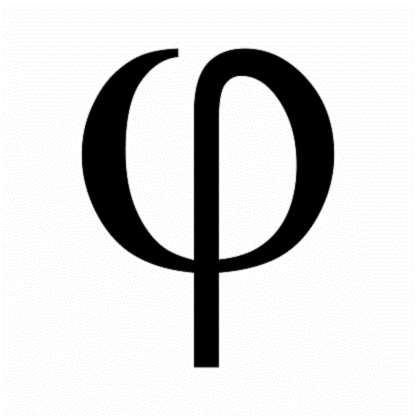 Determinism: Free Will as an Impossibility
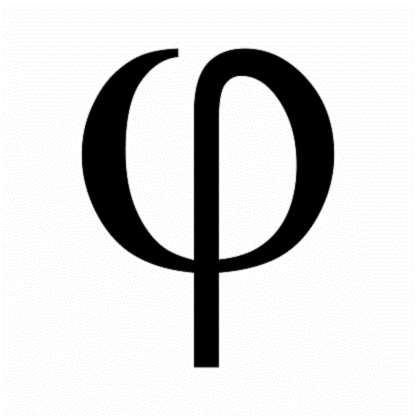 Galen Strawson (1986) has argued that free choice involves infinite regress.
This means that any single free choice would have to be based on other free choices, which themselves depend on other free choices. There is no end point. For example: 
If I choose to wrap myself up in a blanket because I am sad, I am logically required to have also chosen to be sad. Furthermore, I am required to have been made sad by my previous freely-chosen actions.
However, many would argue life doesn’t seem to work like this!
Determinism: Scientific Arguments
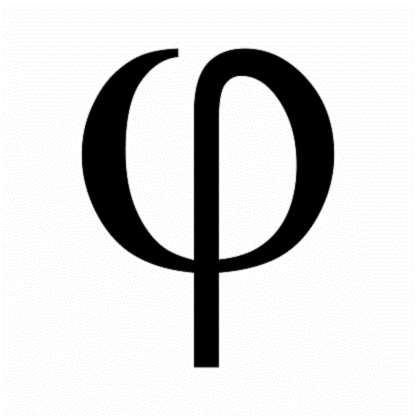 Some philosophers argue for determinism based on neuroscientific research. For example:
People can come to believe that they chose to initiate a behaviour that was artificially induced.
In some neurological disorders, people can engage in deliberate behaviour but sincerely believe they are not in control of the action.
There is evidence that our brains unconsciously engage in preparatory activity before we undertake what we think of as spontaneous actions.
It has therefore been claimed that free will is an illusion.
Determinism: Sharing Thoughts
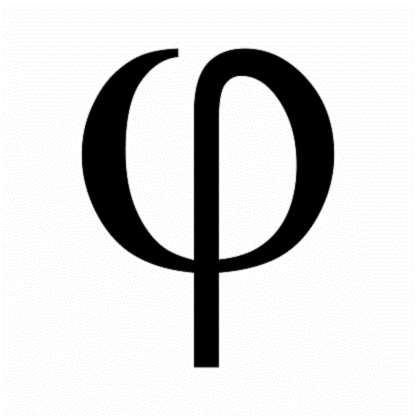 Session Summary
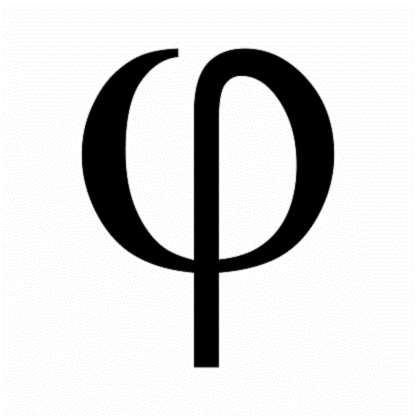 Free will is the idea that we have free choice and control over our actions.
Compatibilist accounts of free will argue for what is required in order for free will to exist in any given situation.
Determinism is the idea that we do not have free will. Determinists might argue that free will is logically impossible, or use neuroscience to show how our sense of control can be illusory.
Whether or not we consider free will to exist has big implications for our moral lives and how we respond to particular kinds of behaviour.